Svangerskap
Gruppe 26B
Innledning
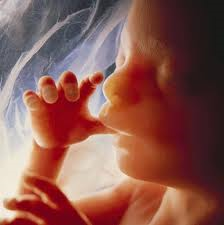 Første trimester
Uke 1 til 12
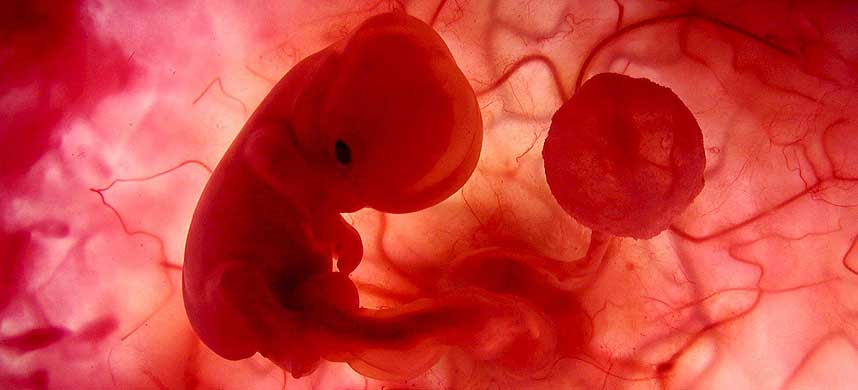 http://www.youtube.com/watch?v=4l9GE_eaMSs
Andre & Tredje Trimester
Uke 13 til 40
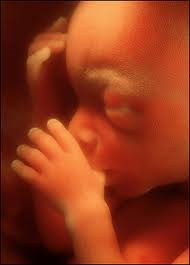 http://www.youtube.com/watch?v=JHCv5eOzemY
Fysiologiske forandringer under svangerskapet
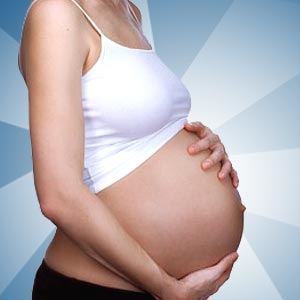 http://www.youtube.com/watch?v=68ANUXyBvyY
Avslutning
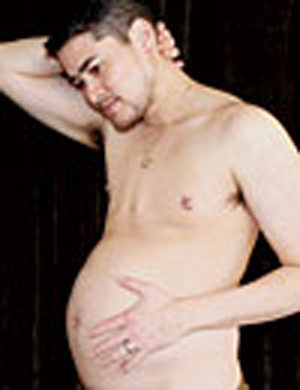 Noen menn utvikler couvade-syndromet (sympatigraviditet), dvs. at de viser psykomotoriske symptomer på graviditet, slik som mathunger, kvalme og humørsvingninger.